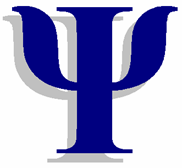 «Как повысить 
стрессоустойчивость. 
Кухня эмоциональных 
ресурсов педагога»
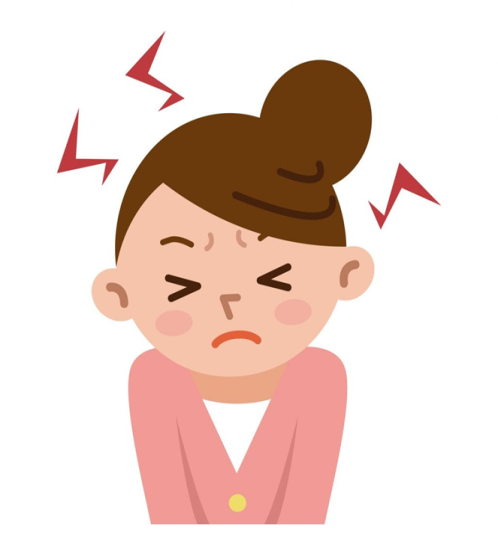 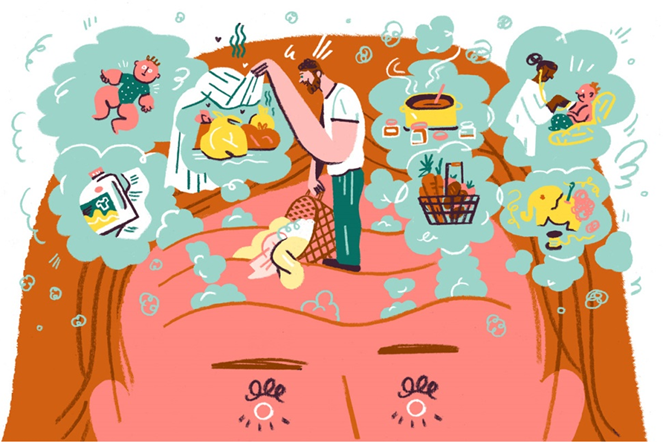 Педагог-психолог: 
Ковалькова А.Г.
2021 год
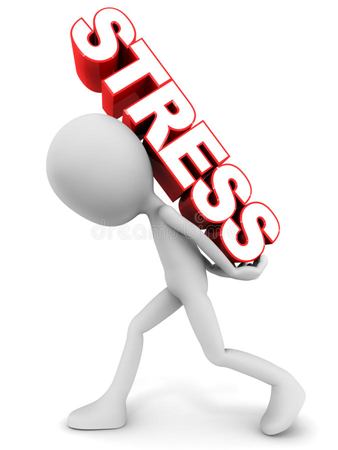 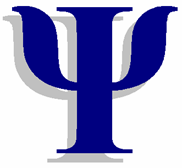 Это состояние, возникающее при действии чрезвычайных или  патологических раздражителей и приводящее к  напряжению организма. 
     Термин «стресс» введен в медицинскую литературу 
в 1936 г.  Г. Селье .
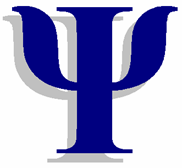 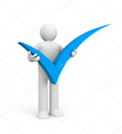 Психологическая устойчивость -  сочетание качеств: социальная компетентность, оптимизм, ощущение своей цели,  надёжные привязанности в семье, навыки решения проблем,  эффективный стиль самоконтроля, позитивная самооценка.
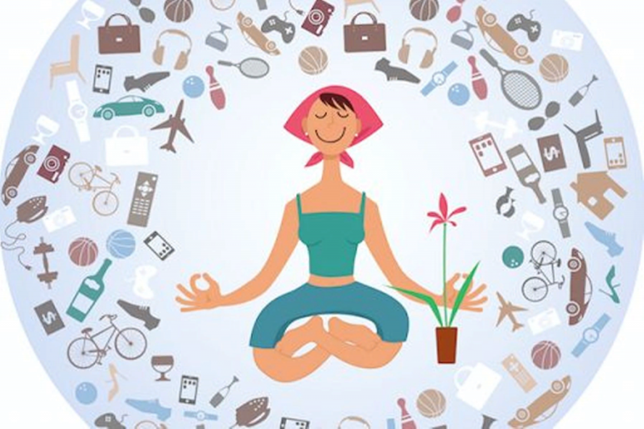 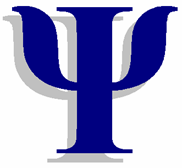 «Методы»  избавления от стресса:
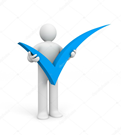 просмотр телепередач — 46%, 
прослушивание музыки — 43%, 
употребление алкоголя — 19%, 
прием пищи — 16%,
прием медикаментов — 15%,
занятия спортом — 12%, 
занятия сексом — 9%, 
занятия йогой и медитативными
 практиками — 2%.
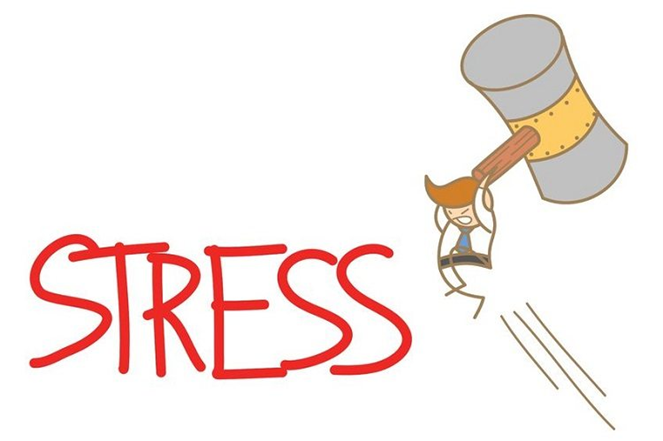 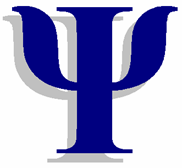 Тест на определение  стрессоустойчивости:
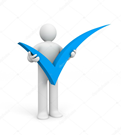 • более 36 баллов. Ваш уровень стрессоустойчивости - низкий,
 из колеи вас может вышибить любая, порой даже сама невинная деталь.  Многое вокруг может запросто испортить вам настроение, и вернуть его порой бывает трудно.


               • от 13 до 36. Ваш уровень стрессоустойчивости - средний. 
Вы являетесь человеком, который в целом неплохо справляется со стрессовыми ситуациями, но если случится что-то серьезное, это может привести к нервному срыву.


              •менее 13. Ваш уровень стрессоустойчивости - высокий. 
Для того чтобы вывести вас, нужно действительно серьезное событие.  Вы легко переносите невзгоды и лояльны к окружающим.
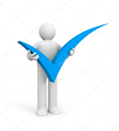 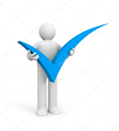 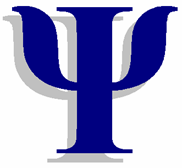 «Знакомство»
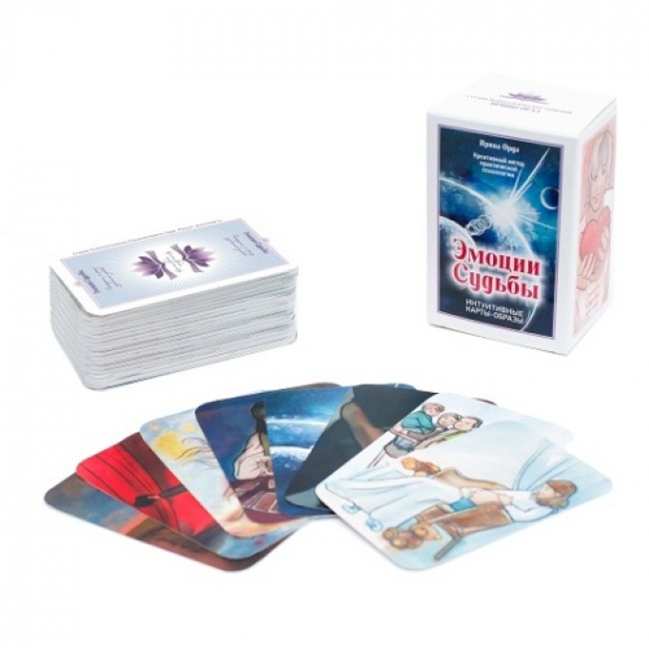 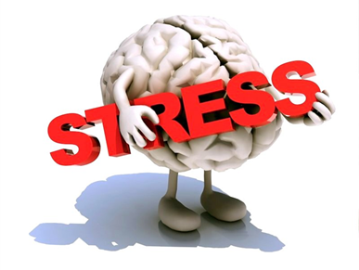 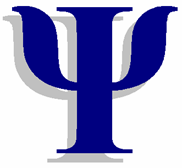 «Конструктивные установки»
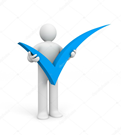 *Мое руководство требует от меня слишком много
*Мое руководство считает, что я могу справляться со сложными задачами,  поэтому требует больше, чем от других
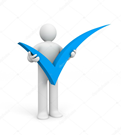 *Я не вижу отдачи от воспитанников на своих занятиях
*Дети имеют разные способности. Можно попробовать  найти другие способы взаимодействия с ними
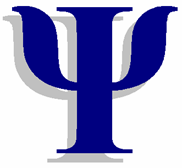 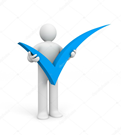 *Ужасно, что я ничего не успеваю
*Я часто не успеваю сделать то, что запланировала. 
Но все успеть не возможно, стоит расставлять приоритеты  в делах
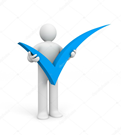 *Обидно, что люди часто не ценят того, 
что делается для них
*Можно делать для других много, 
но люди не обязаны соответствовать моим ожиданиям
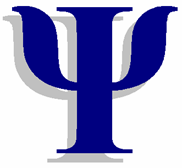 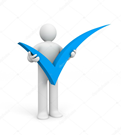 *Из-за того, что я слишком загружена на работе, 
мой муж и дети сами предоставлены себе
*Мне интересна моя работа.  Но я также уделяю необходимое  время и для своей семьи
* Я не в состоянии справиться со всеми проблемами сразу и, 
поэтому ситуация стала  такой сложной
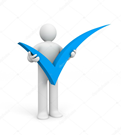 *Я не справляюсь со всеми проблемами сразу,
 поэтому  сначала решу самую важную
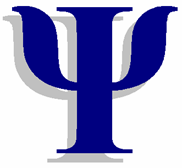 «Незаконченные предложения»
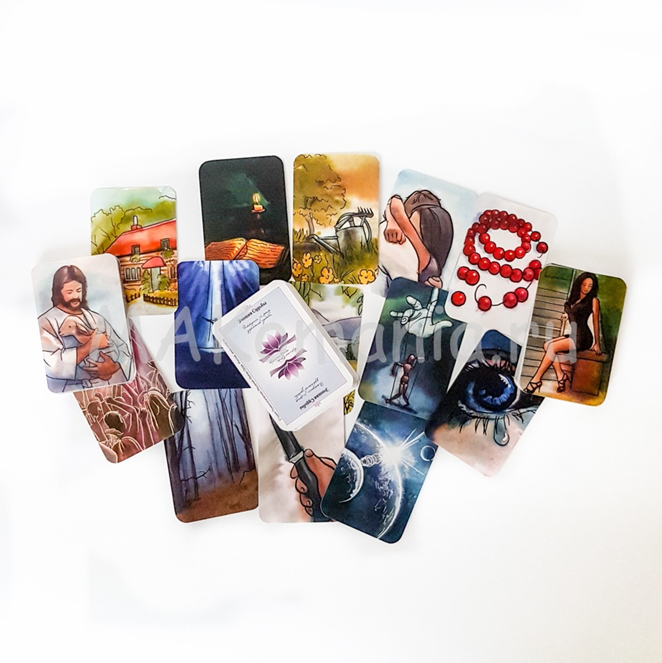 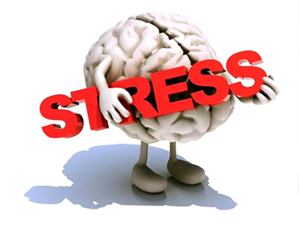 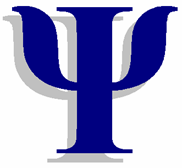 «Взаимообмен (беру и отдаю)»
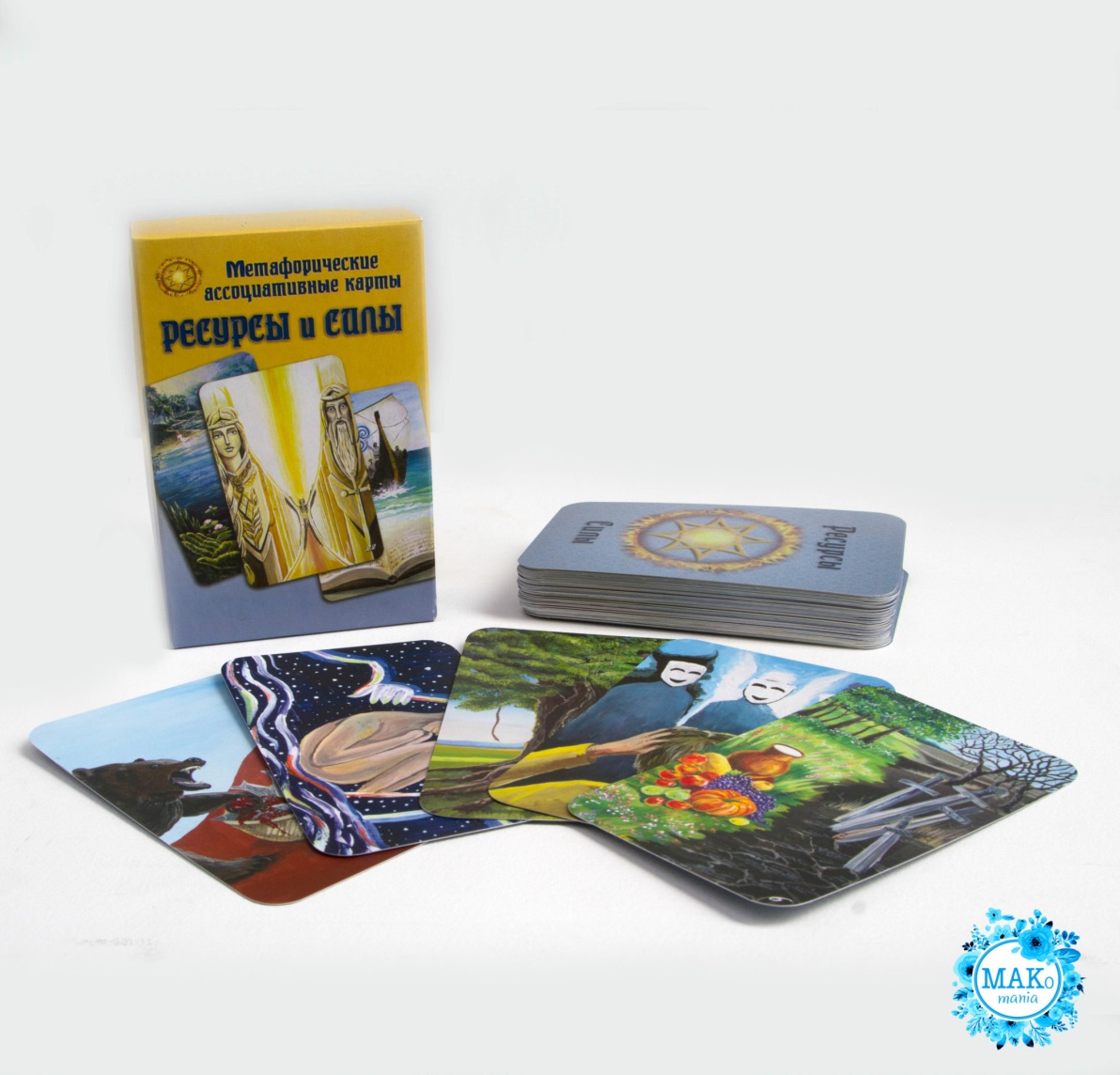 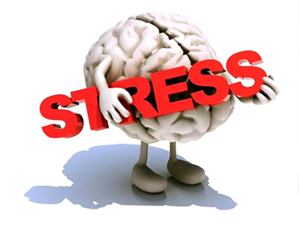 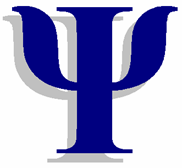 «Подсказки незнакомцев»
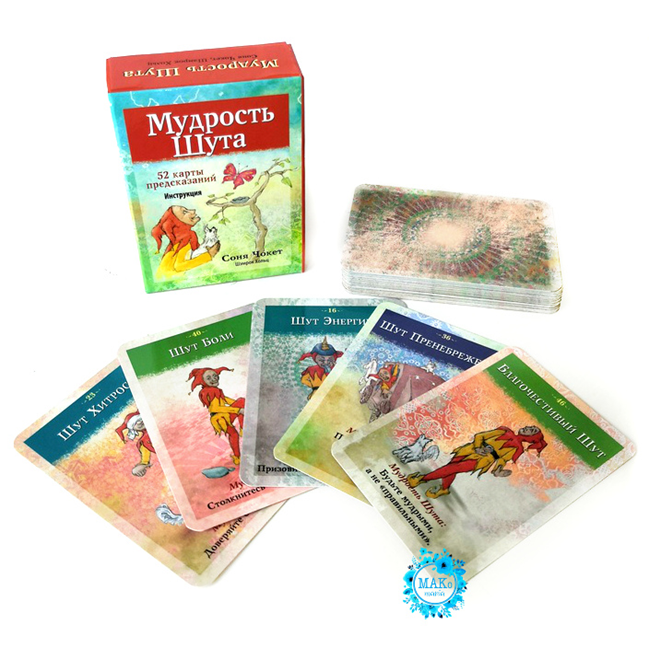 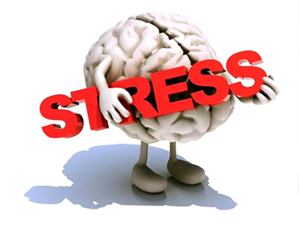 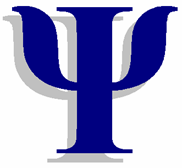 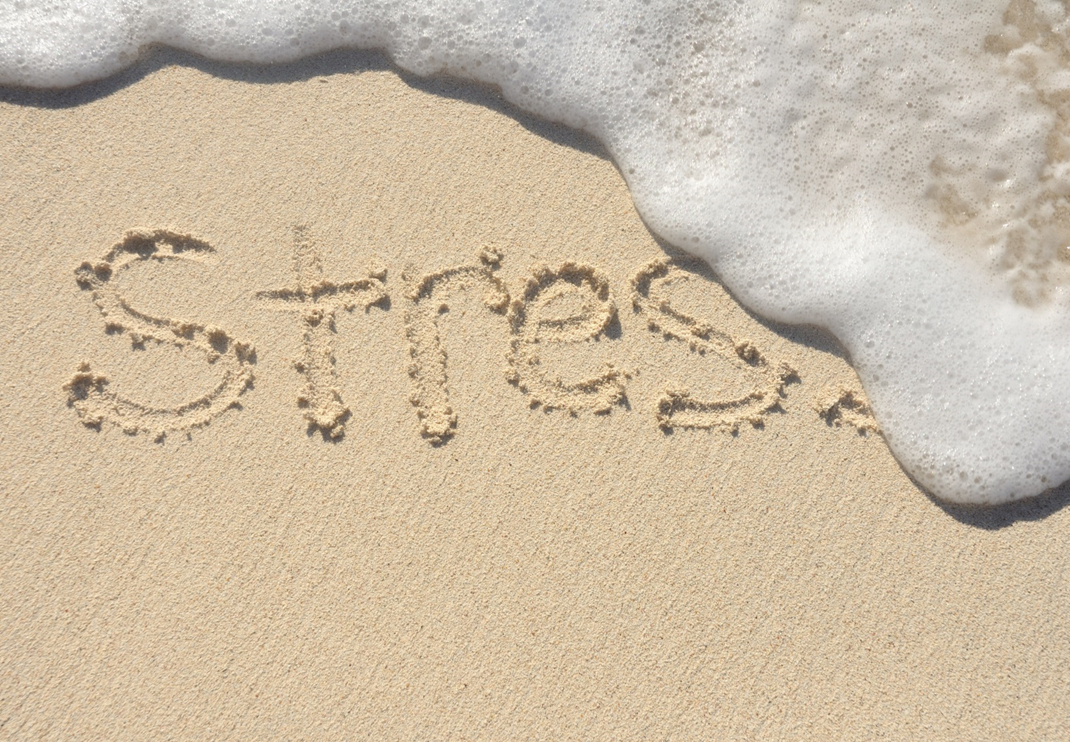 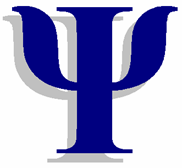 Спасибо 
за внимание!
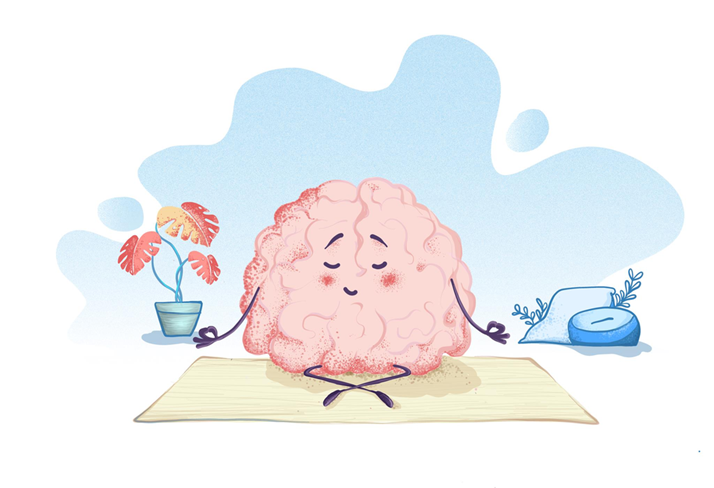